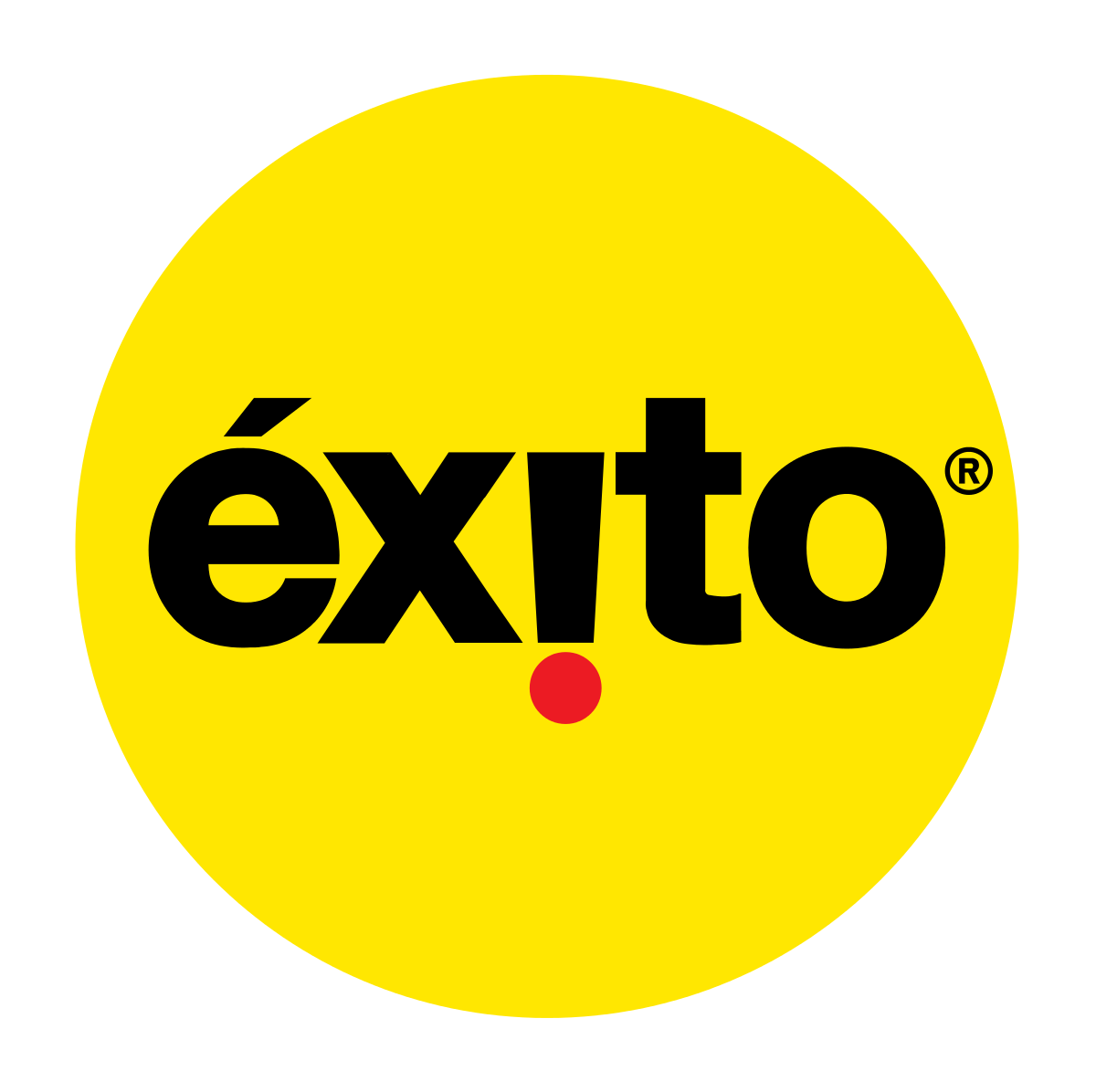 GRUPO
YLPR2020
Los colombianos somos desconfiados por naturaleza; estamos tan acostumbrados a lo malo, que nos cuesta creer en lo bueno.
CONTEXTO
Impulsar el cambio de percepción y las creencias en los buenos actos de las personas y empresas; mediante un gran acto de agradecimiento.
OBJETIVO
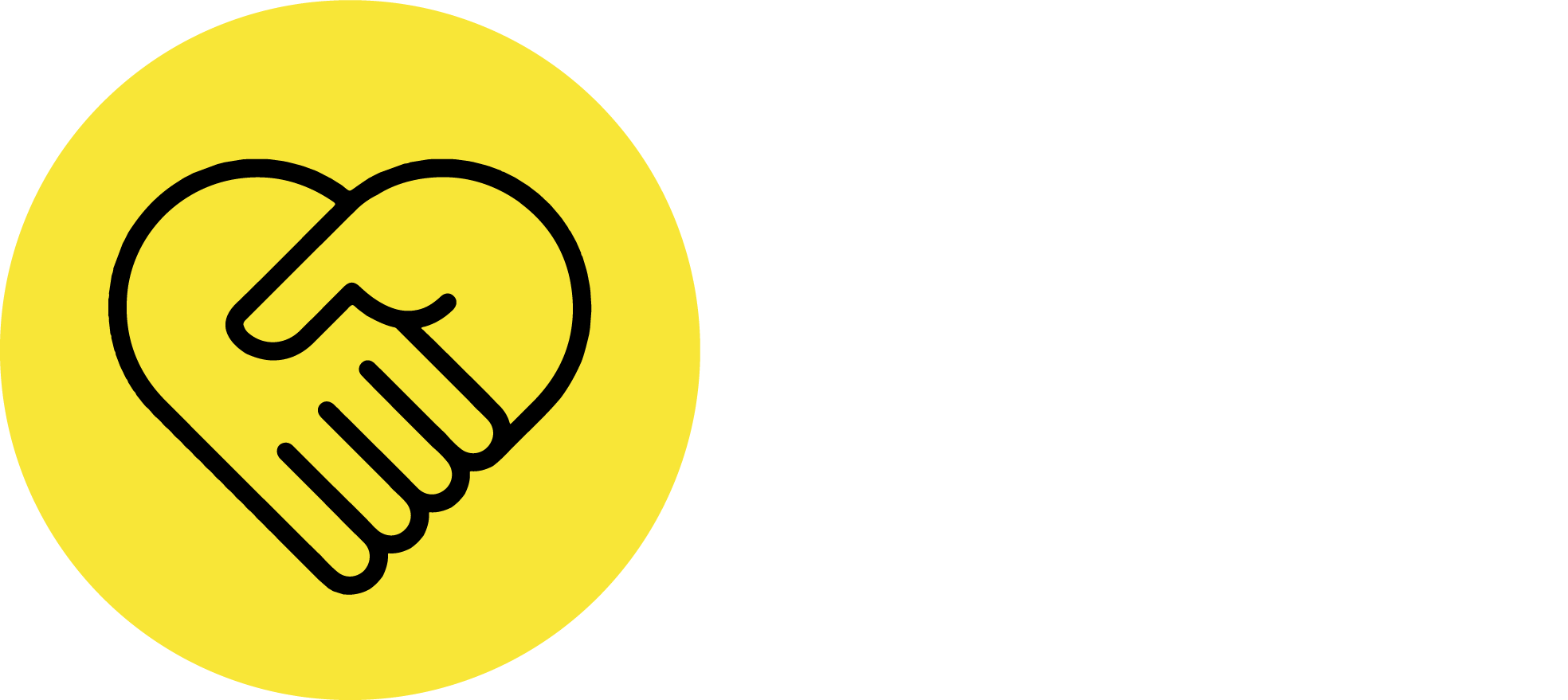 EJECUCIÓN
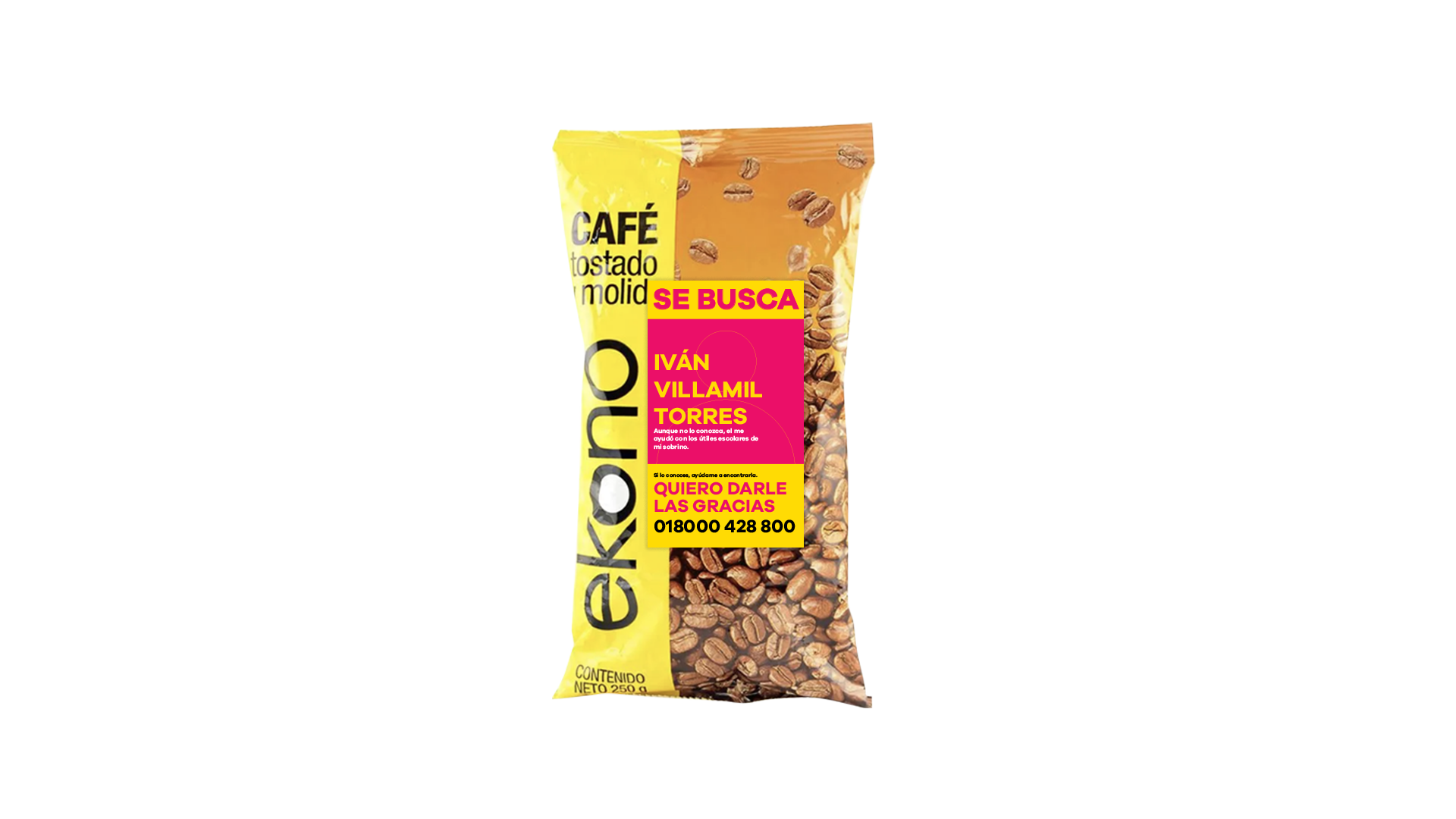 Nuestros productos se convirtieron en medios para buscar personas
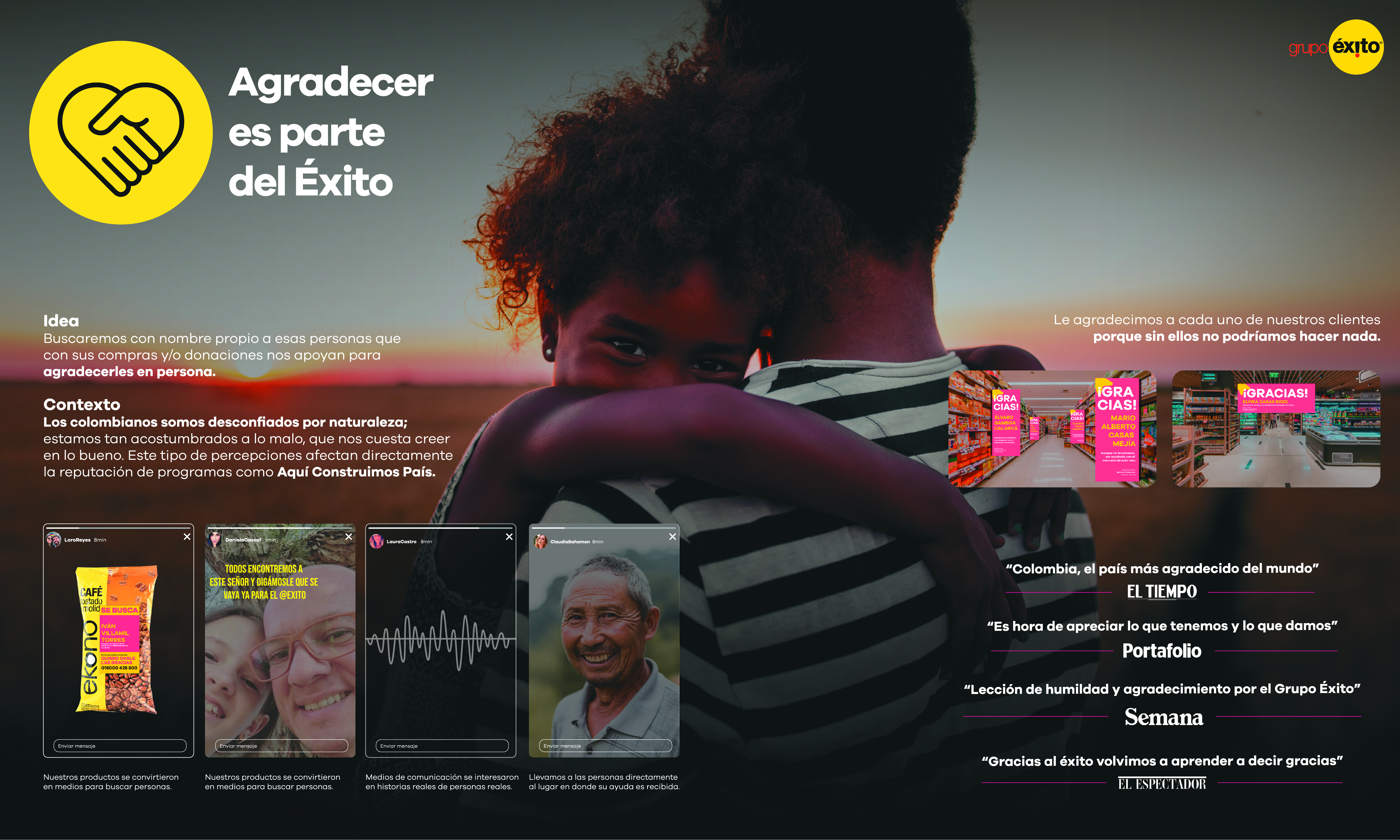 Difundimos nuestro mensaje en redes sociales
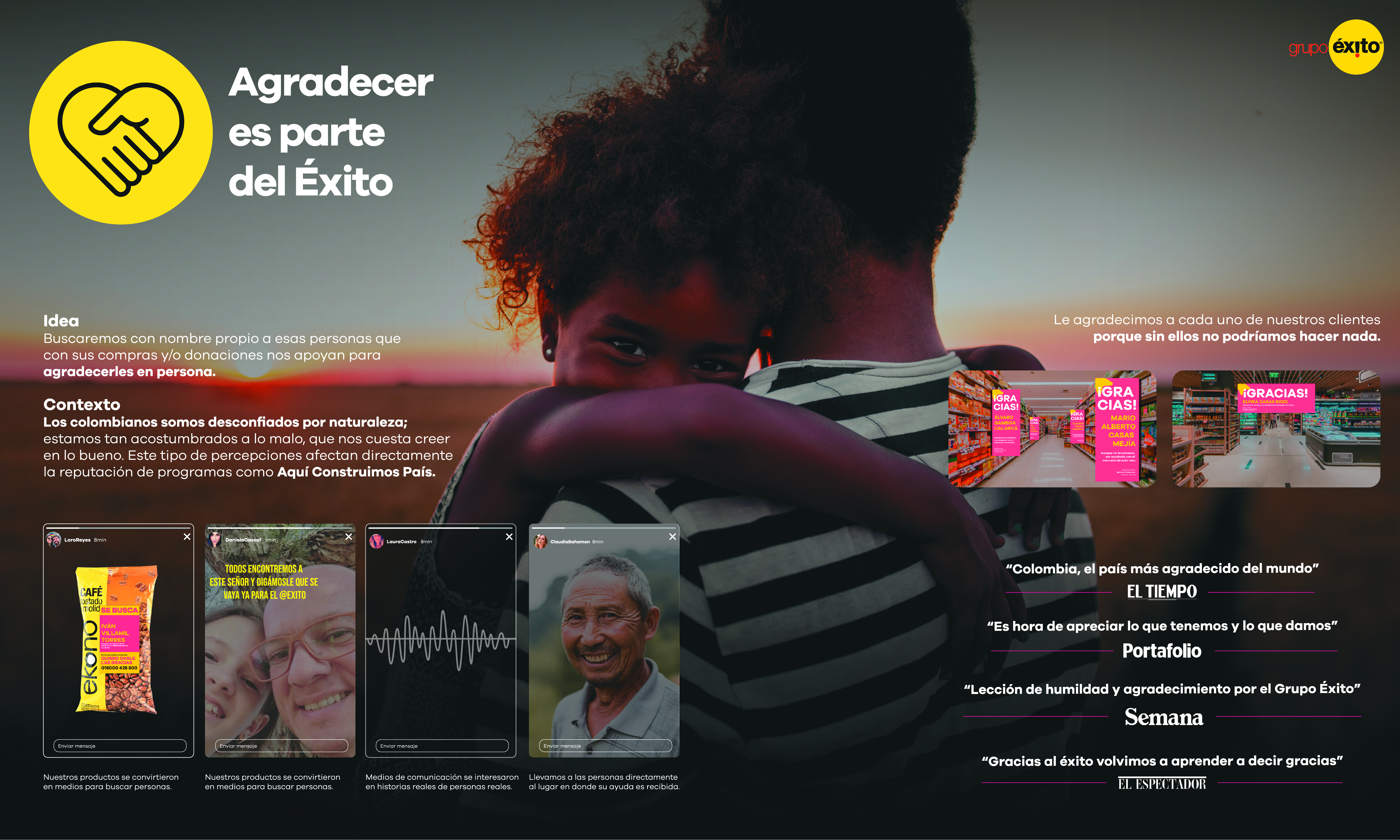 Medios de comunicación se interesaron
en historias reales de personas reales.
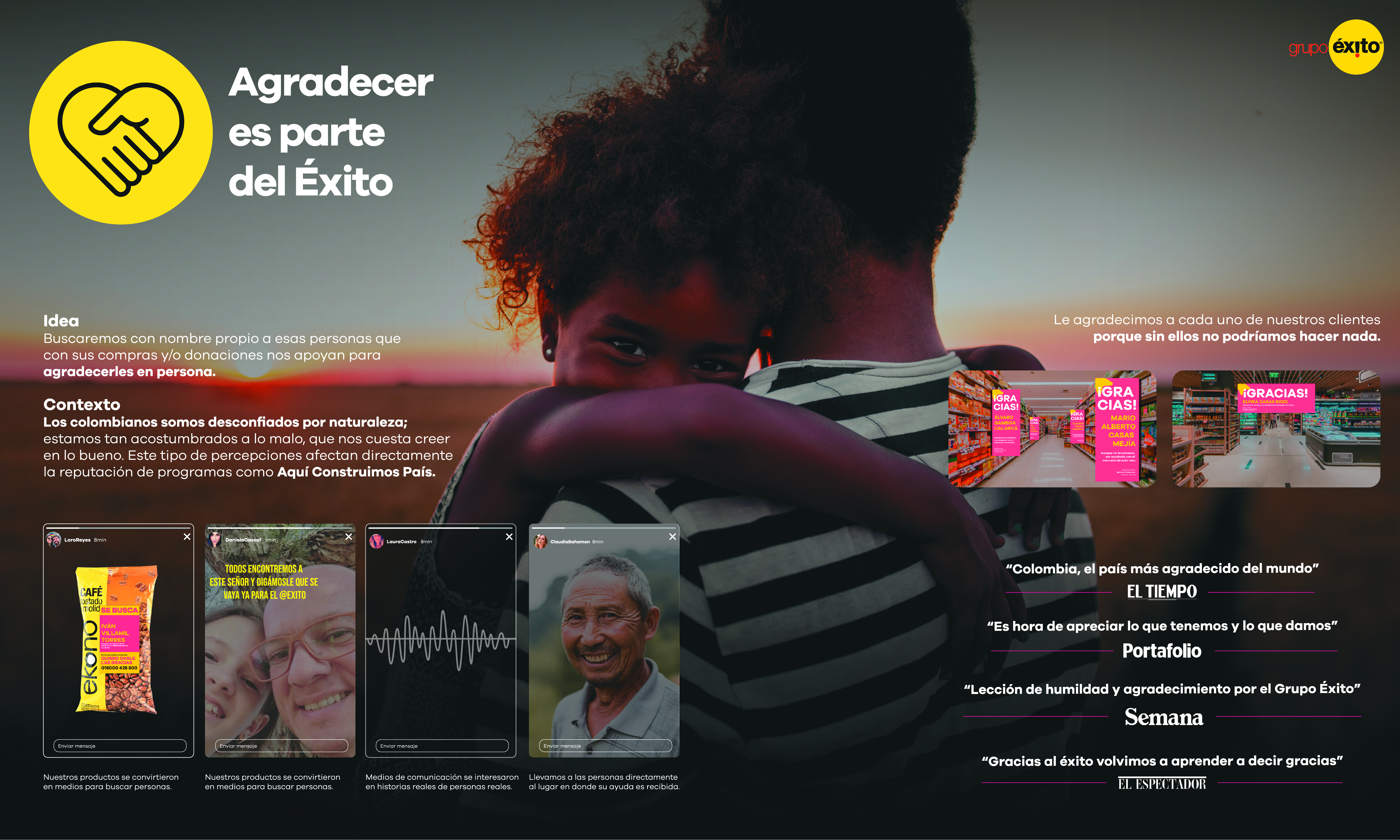 Llevamos a las personas directamente
al lugar en donde su ayuda es recibida
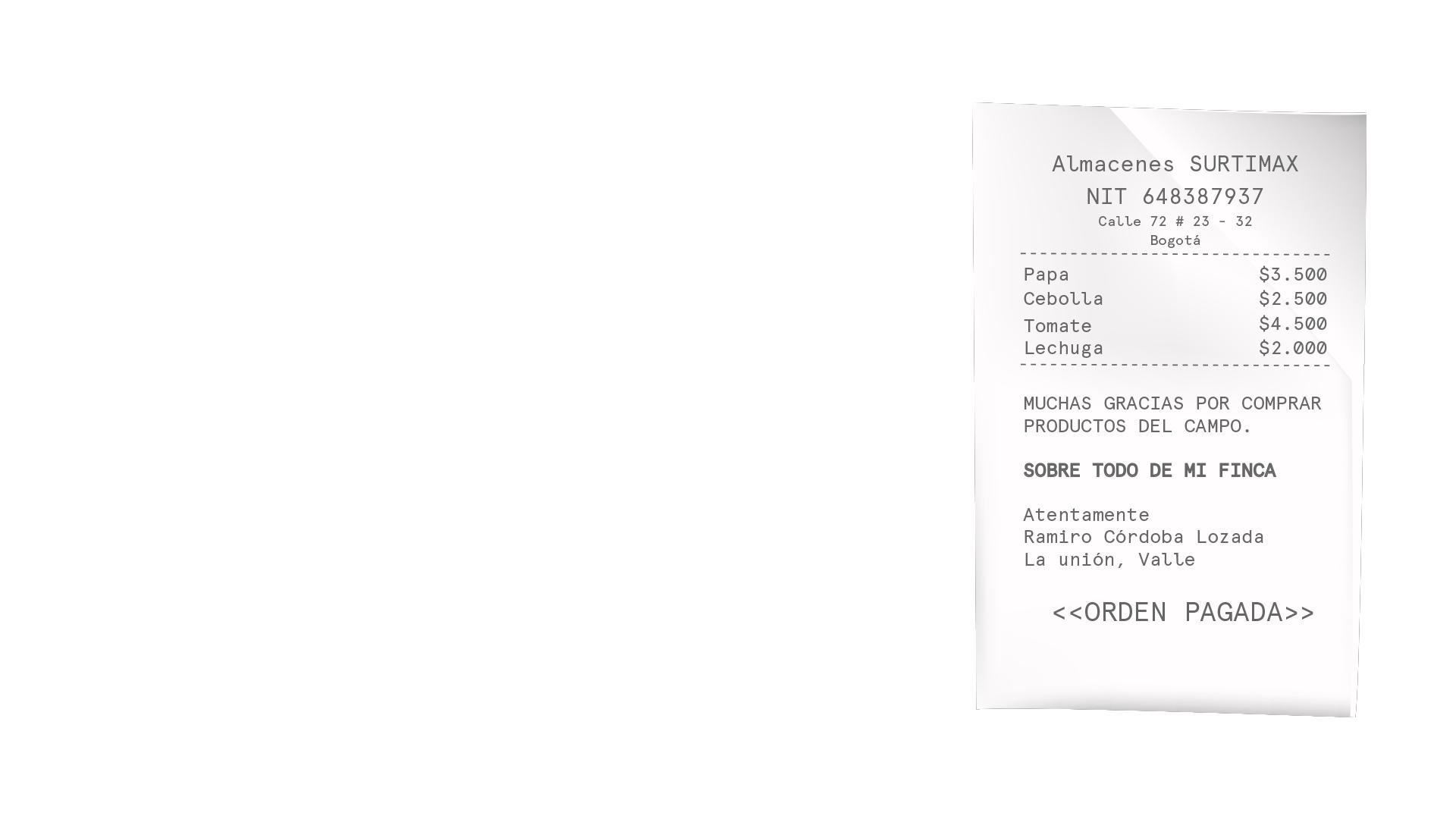 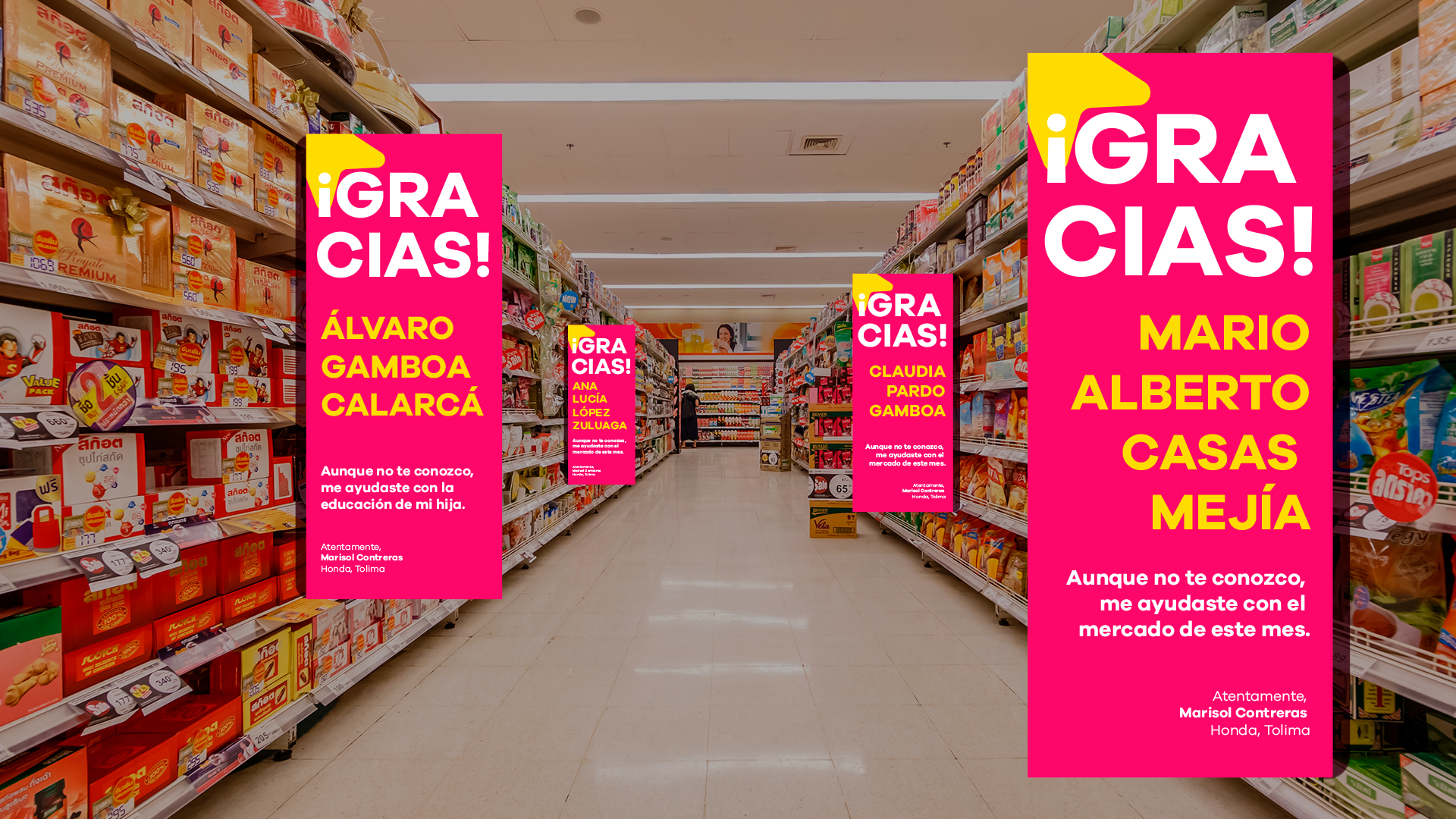 Sin importar el punto de contacto;
no pararemos de agradecerle a nuestros clientes.
LE AGRADECIMOS A CADA UNO
DE NUESTROS CLIENTES
PORQUE SIN ELLOS
NO PODRÍAMOS HACER NADA
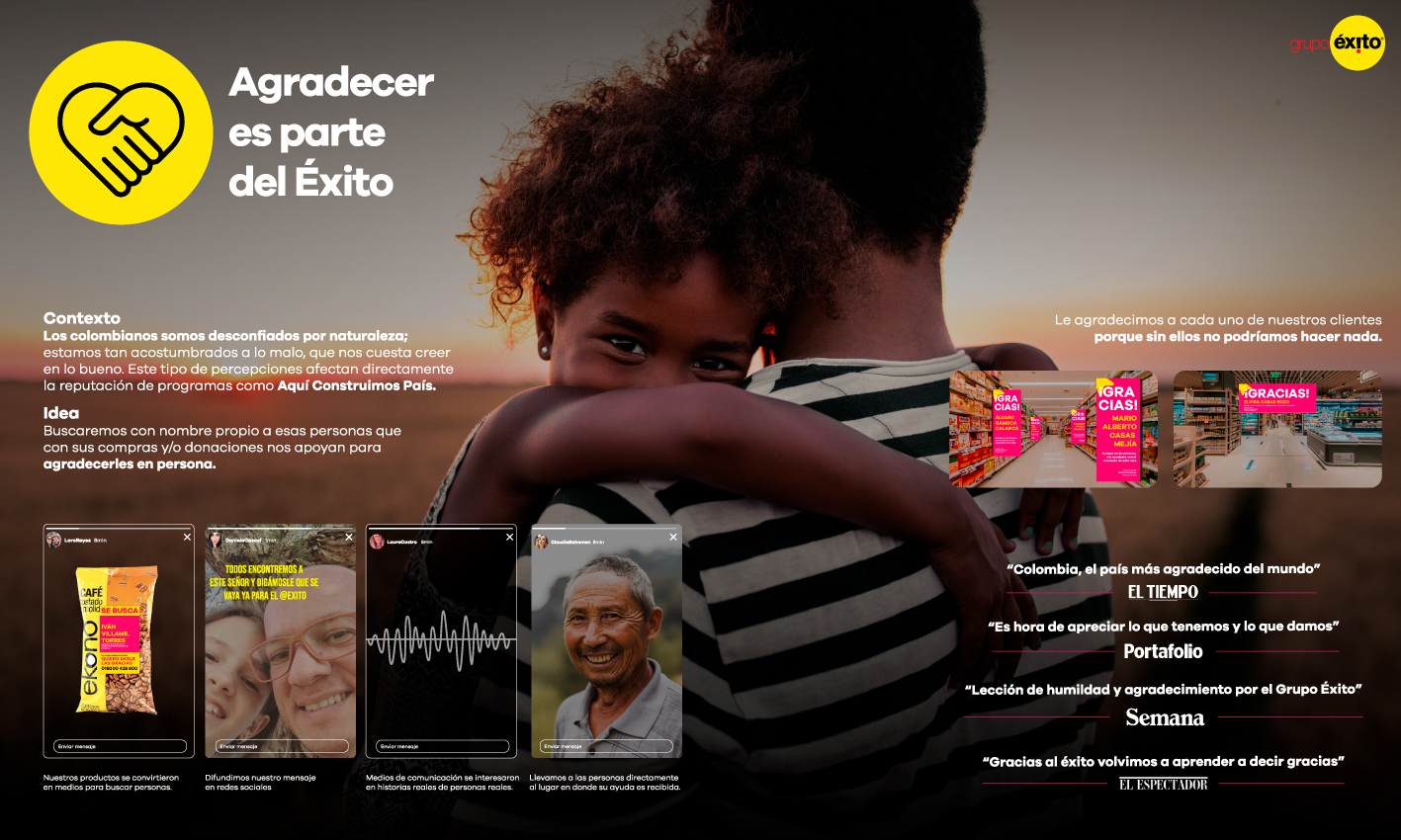